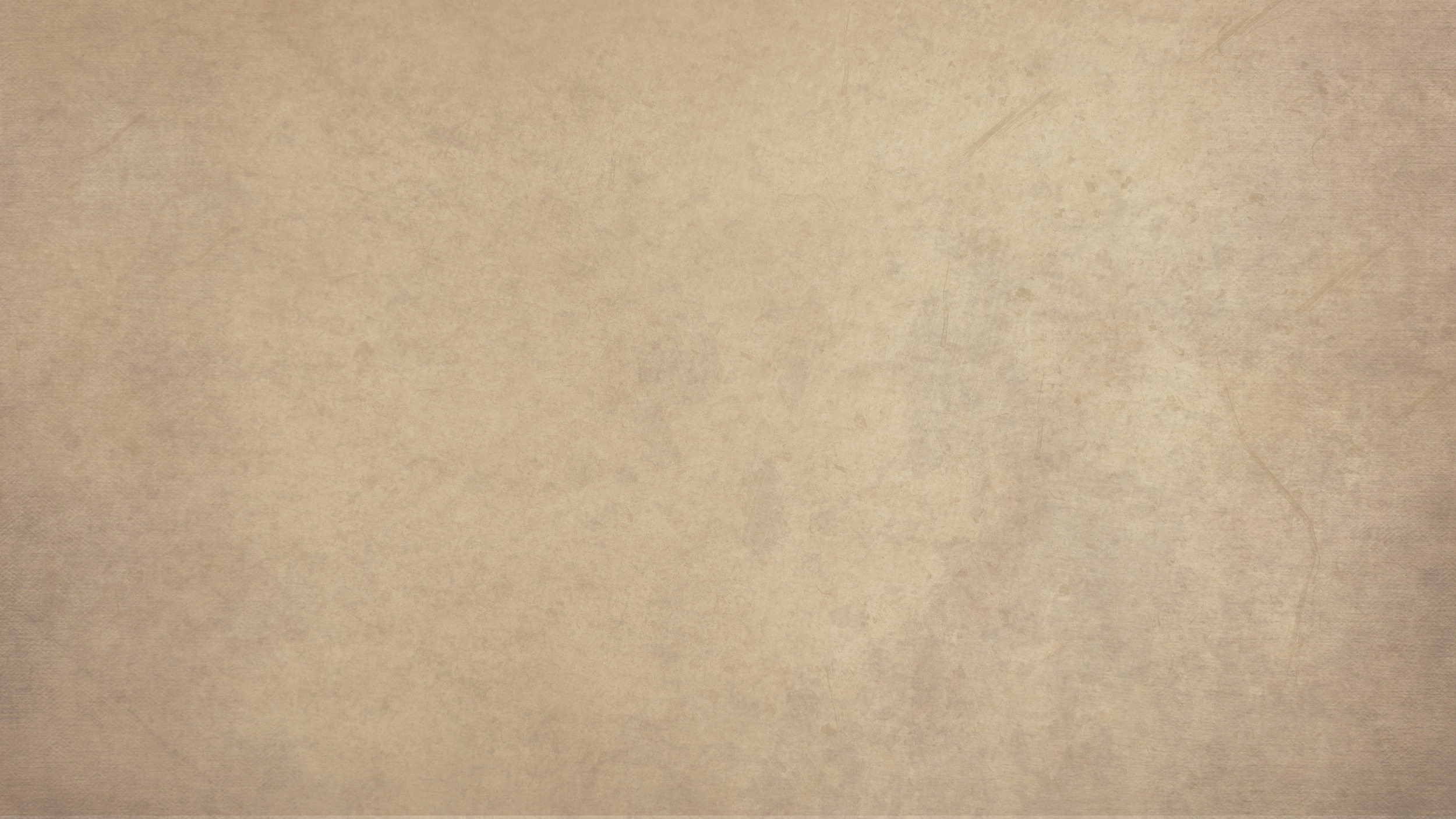 Практична робота № 2
Українські землі наприкінці XVII - в першій половині XVIII ст.
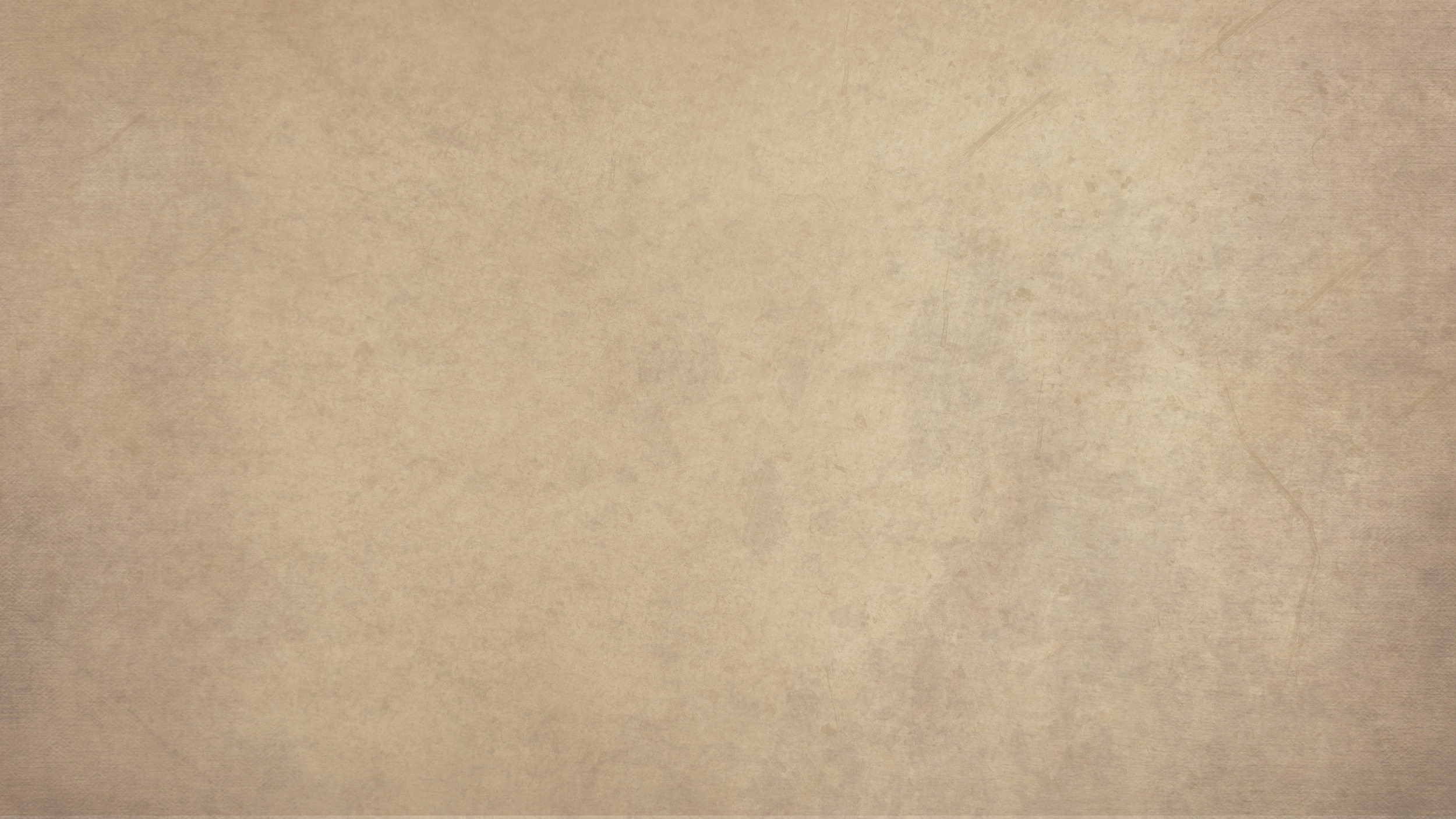 Після ознайомлення з навчальним відео, доповніть презентацію
https://www.youtube.com/watch?v=JRBvA0VK-QQ
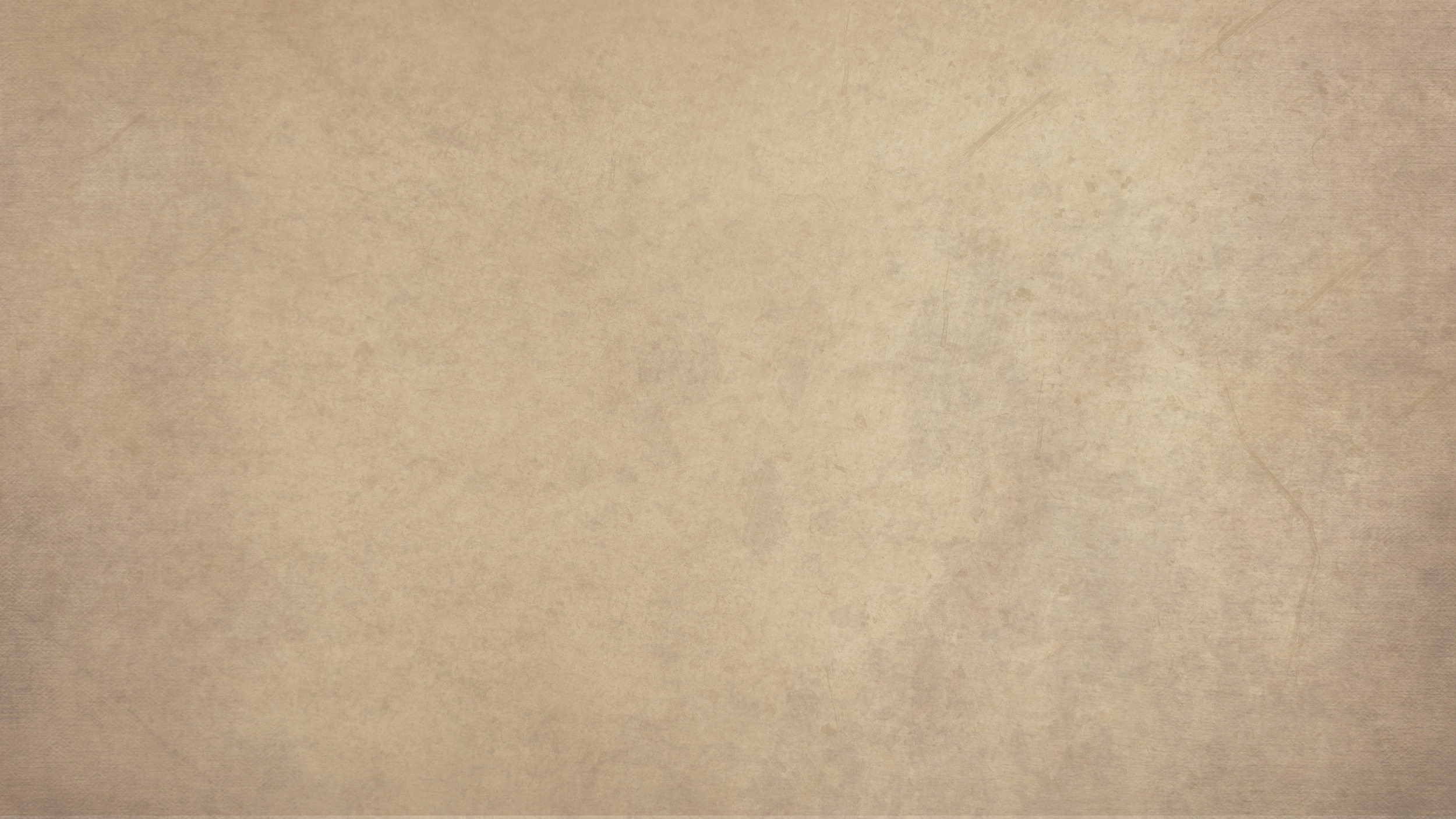 Українські землі наприкінці XVII - в першій половині XVIII ст
(перелік пам’яток):
портрет Богдана Хмельницького авторства Вільгельма Гондіуса -1687-1709 рр. 
Троїцький собор Троїцько-Іллінського монастиря в м. Чернігів- 1679-1689рр.; 
Покровський собор у м. Харків- 1689р.; 
ікона «Покров Богородиці» (з портретом Богдана Хмельницького) - перша, половина XVIII ст.; 
оборонна синагога в м. Жовква- 1692-1698 рр.; 
Георгіївська церква Видубицького монастиря в м. Київ - 1696-1701 рр.;
Преображенська церква у с. Великі Сорочинці - 1732 р.; 
ікона Йова Кондзелевича «Вознесіння Христове» з іконостасу церкви Воздвиження Чесного Хреста монастиря Скит Манявський; 
гравюра Івана Мигури «Іван Мазепа серед своїх добрих справ» -1706 р.
(НАЗВА)
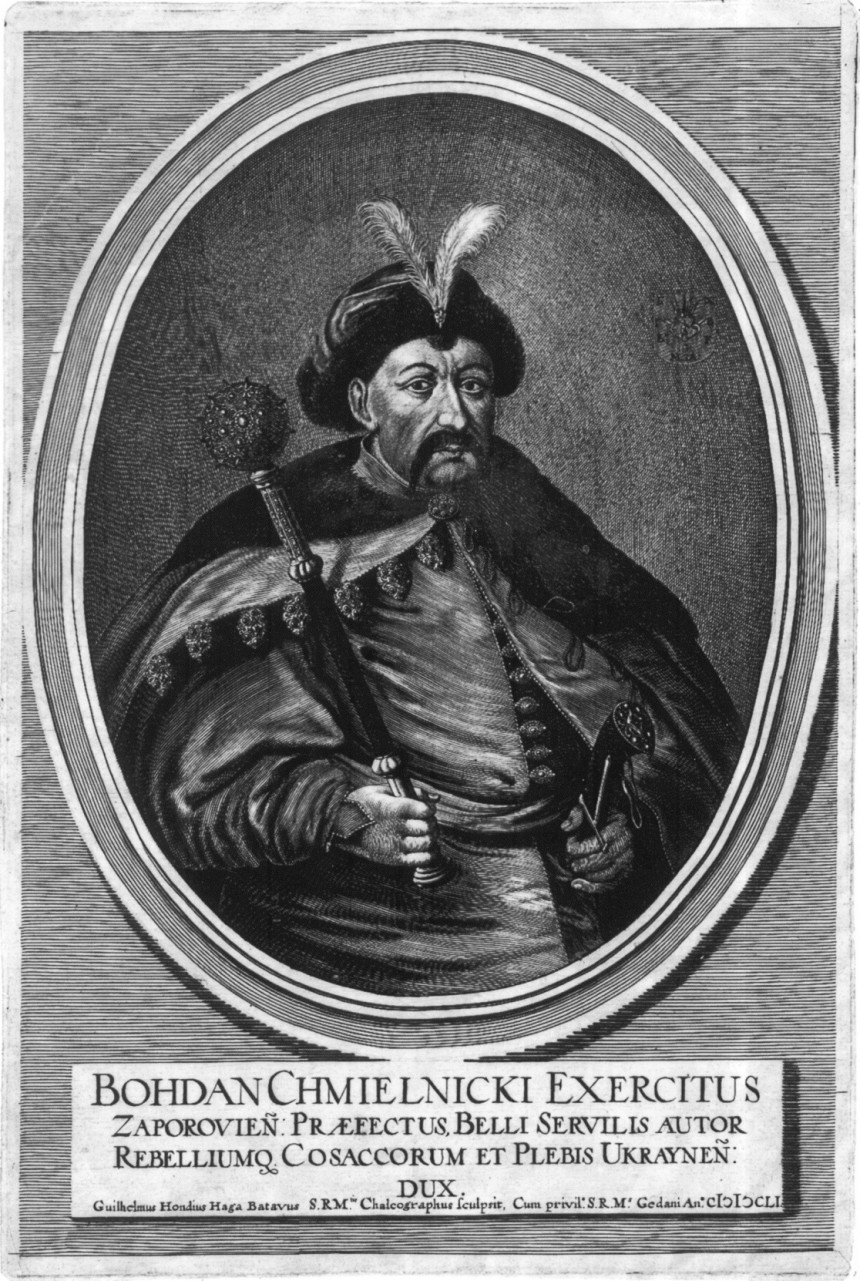 (НАЗВА)
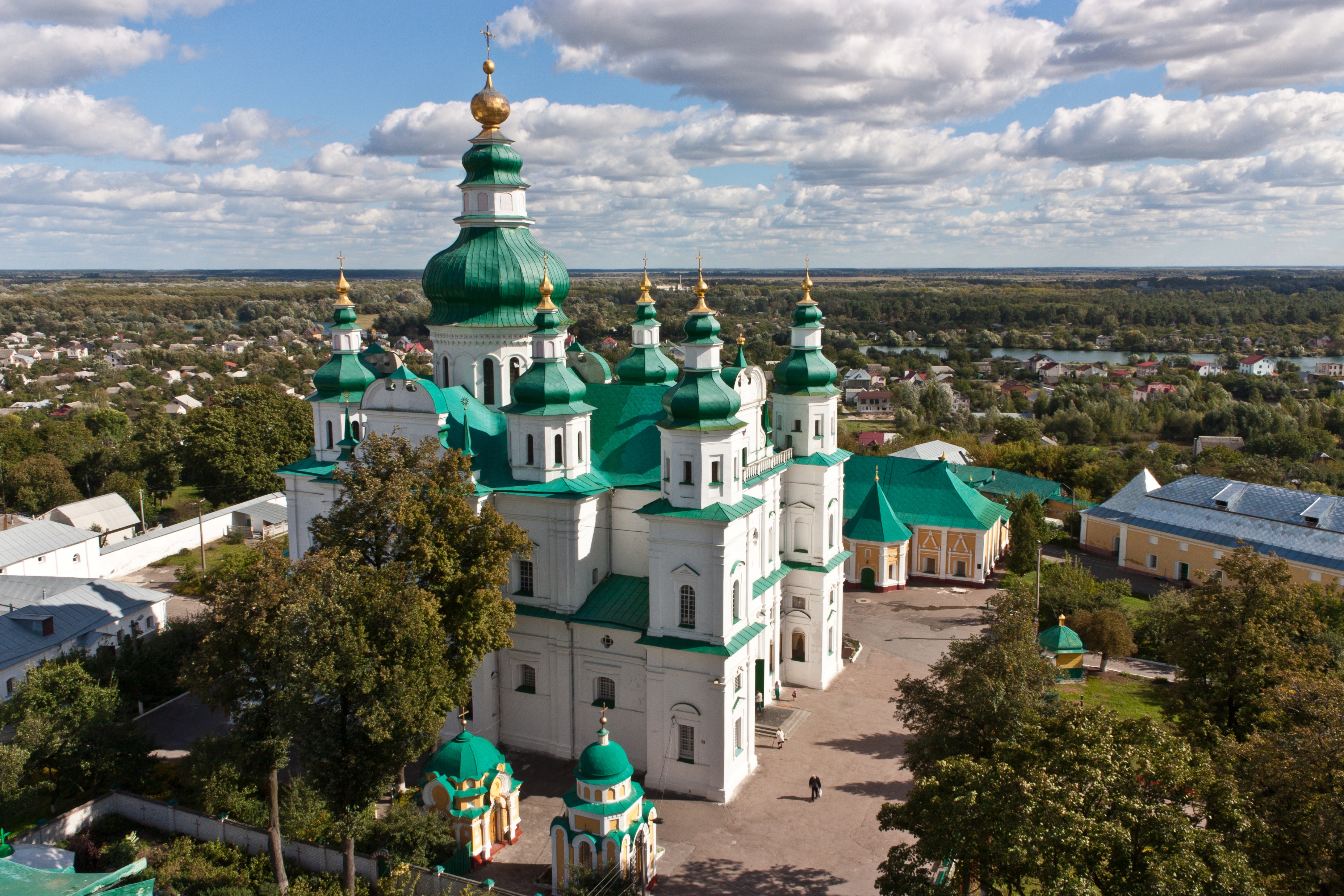 (НАЗВА)
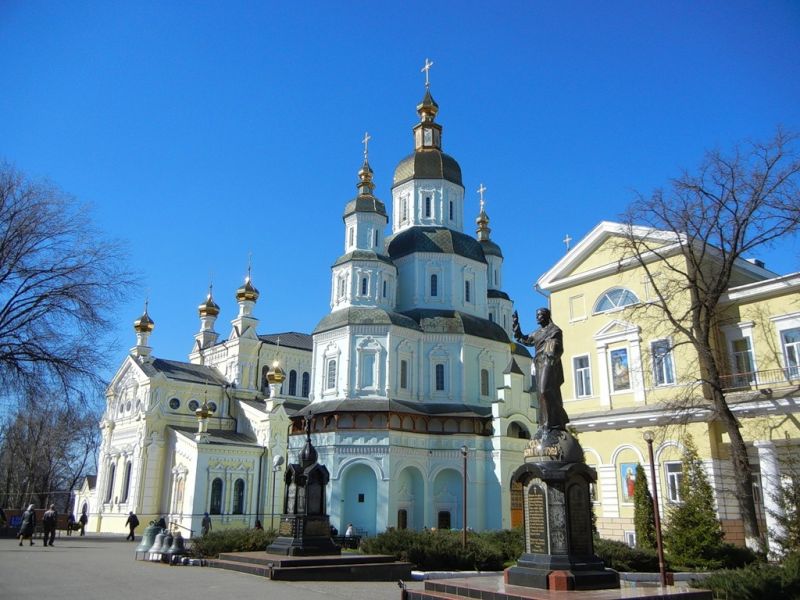 (НАЗВА)
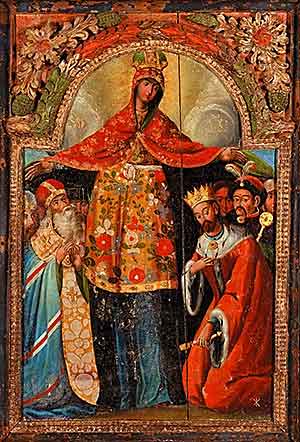 (НАЗВА)
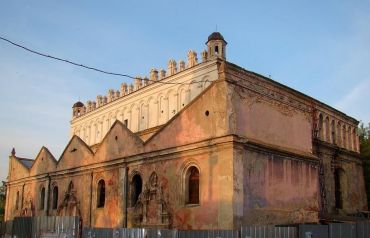 (НАЗВА)
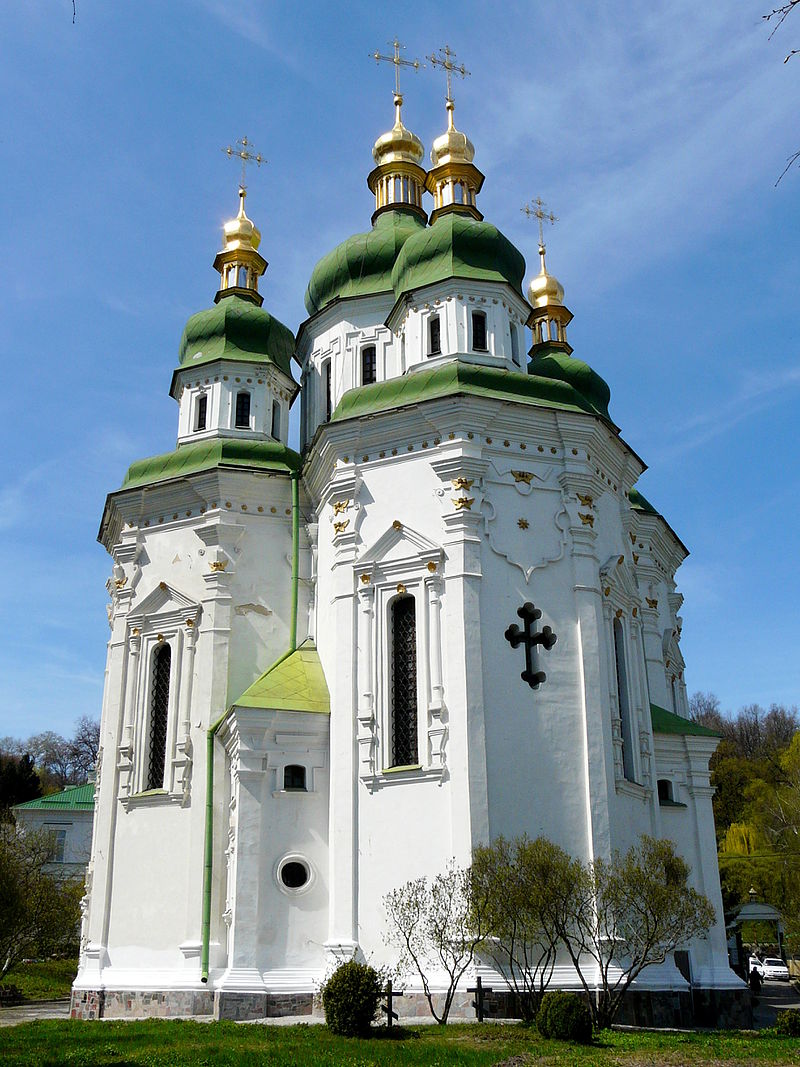 (НАЗВА)
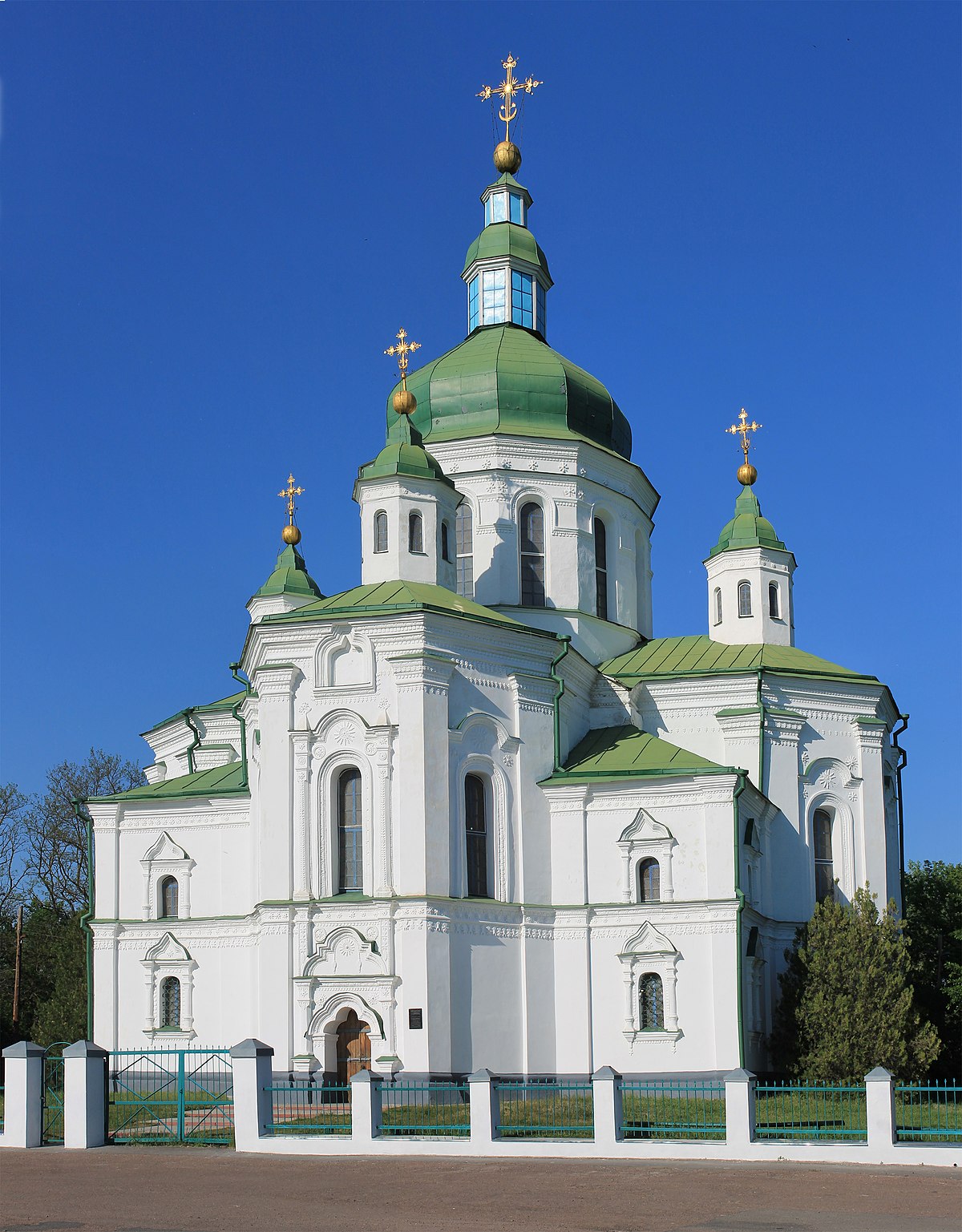 (НАЗВА)
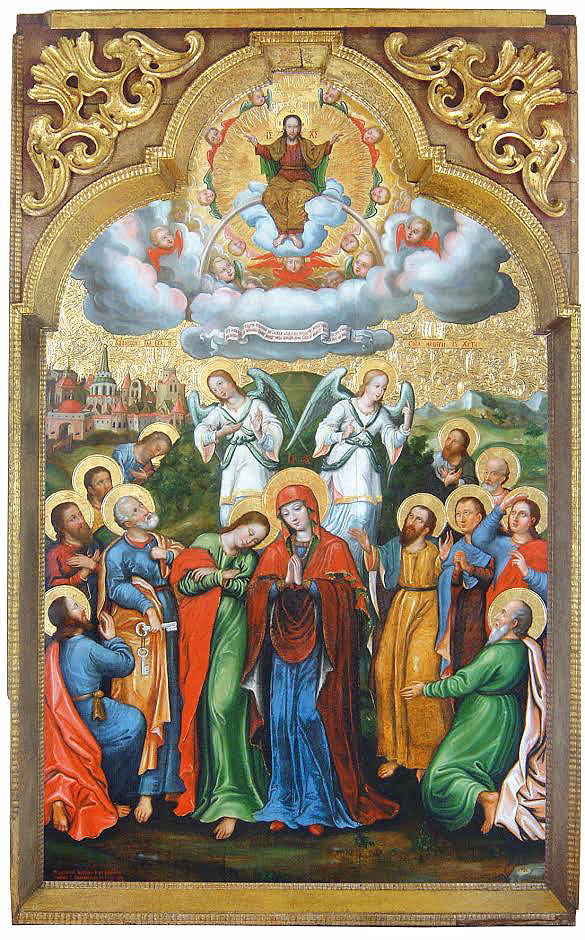 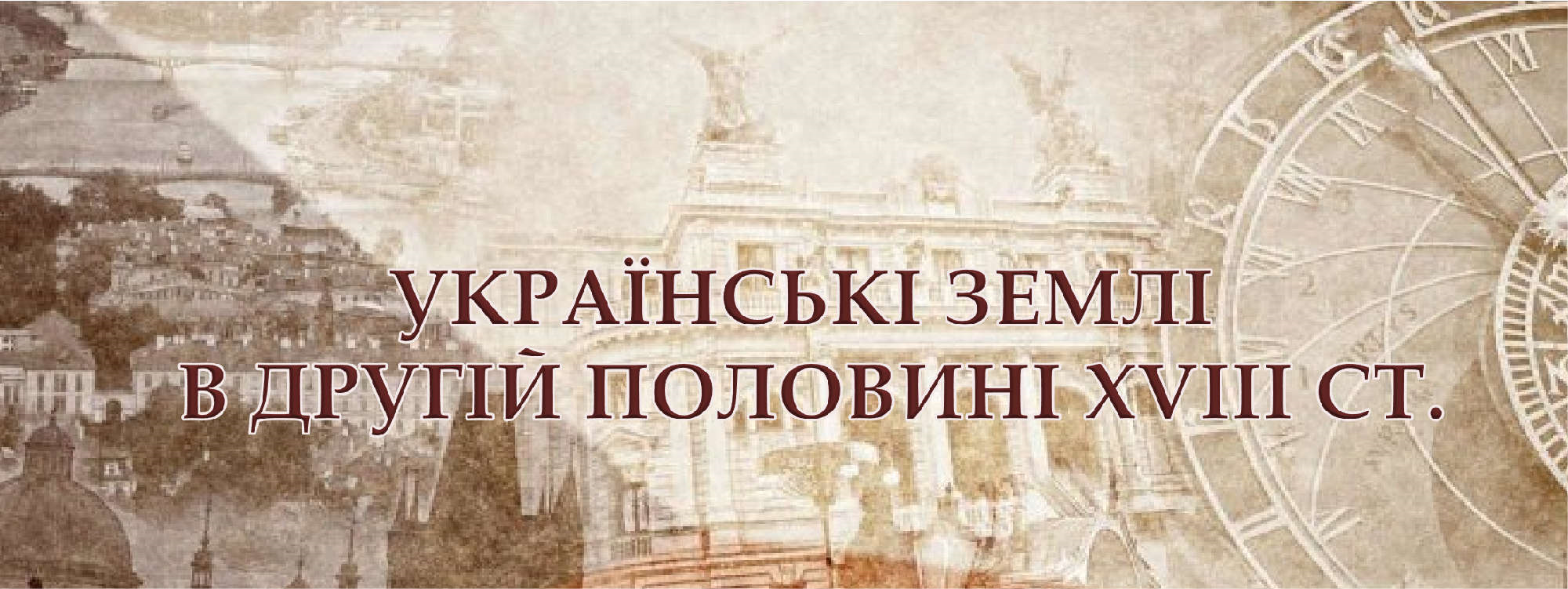 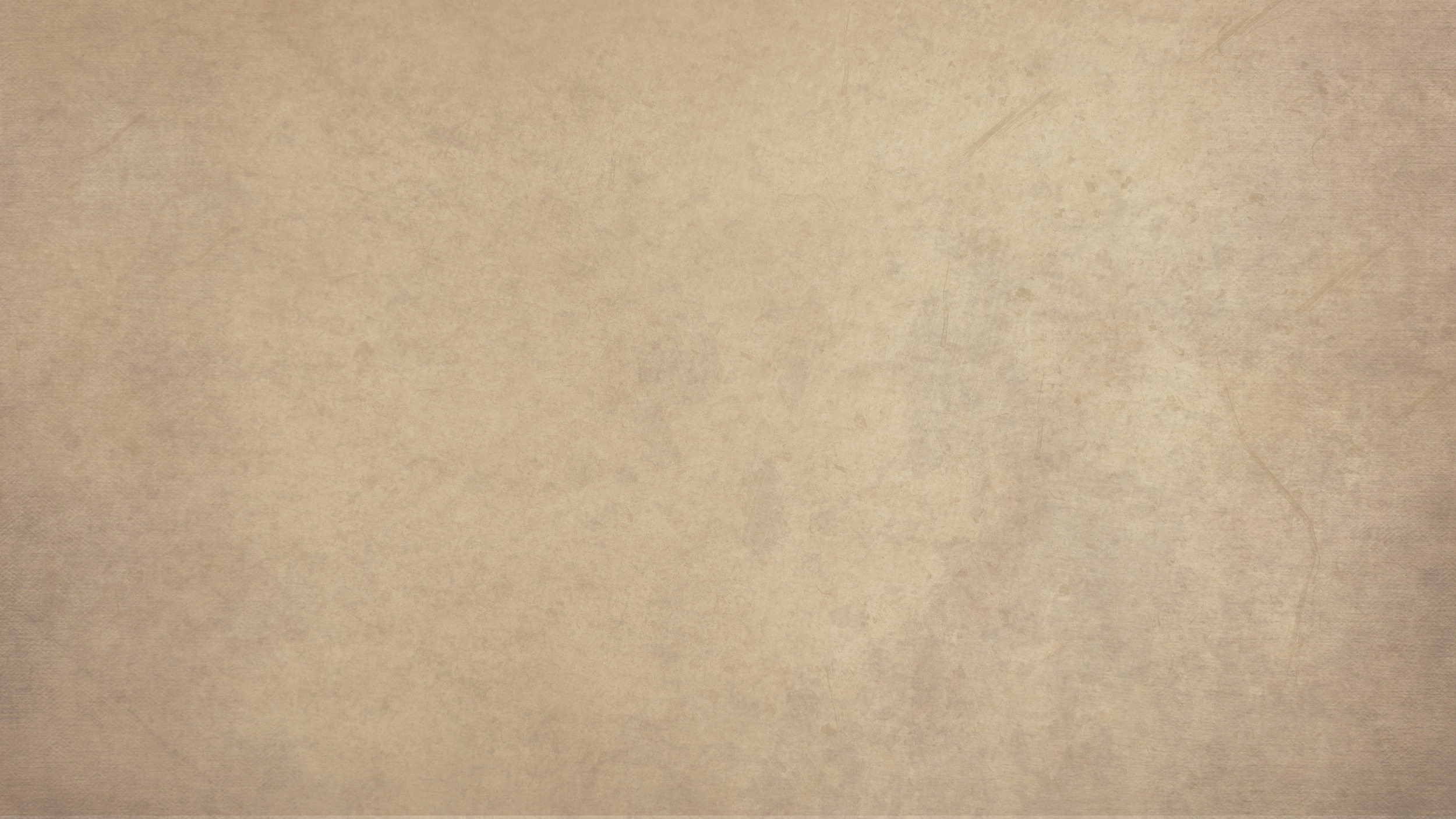 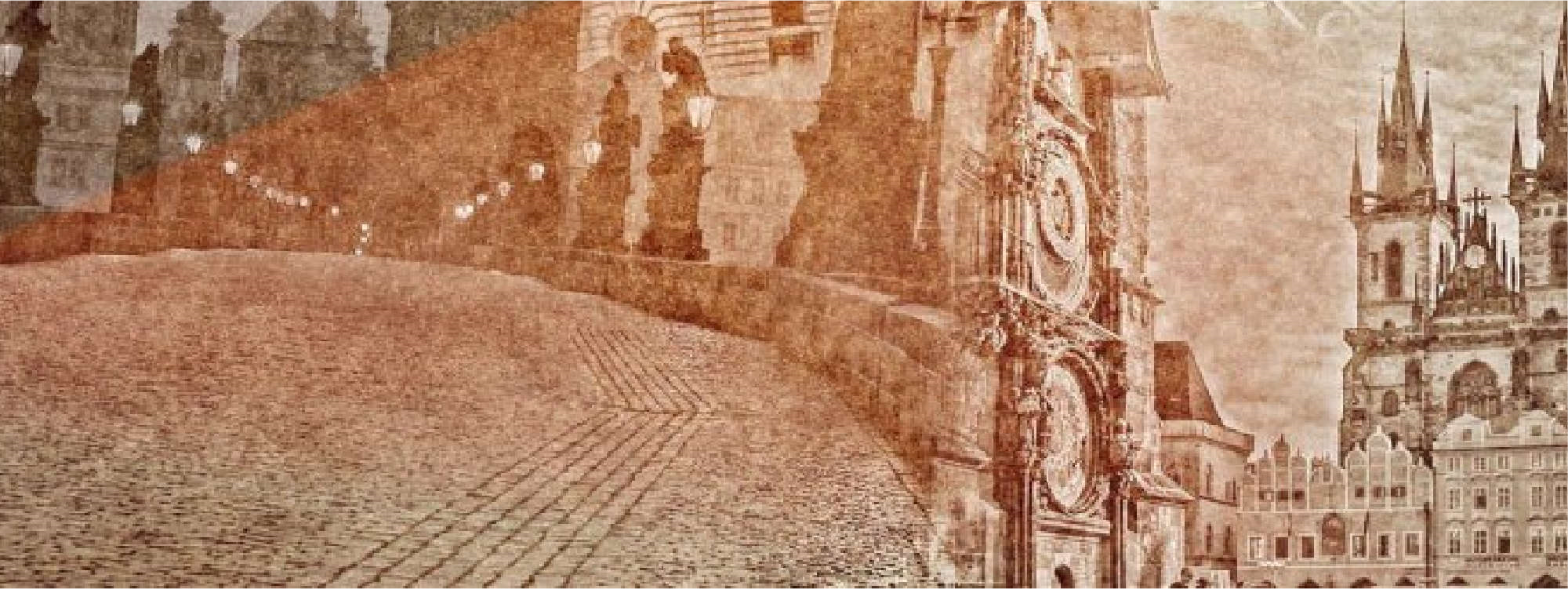 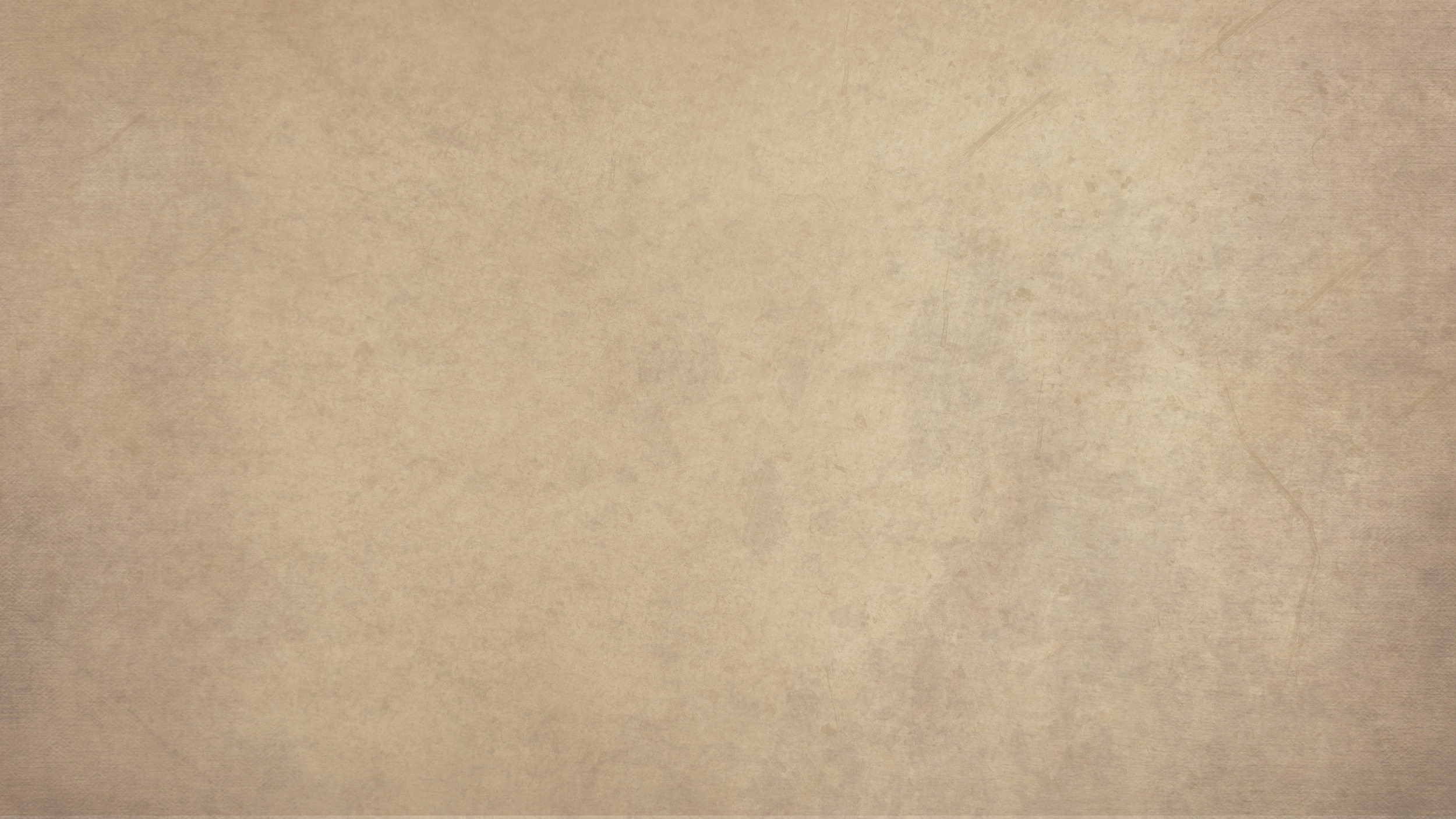 Після ознайомлення з навчальним відео, доповніть презентацію
https://www.youtube.com/watch?v=aHD7BHrUB3w
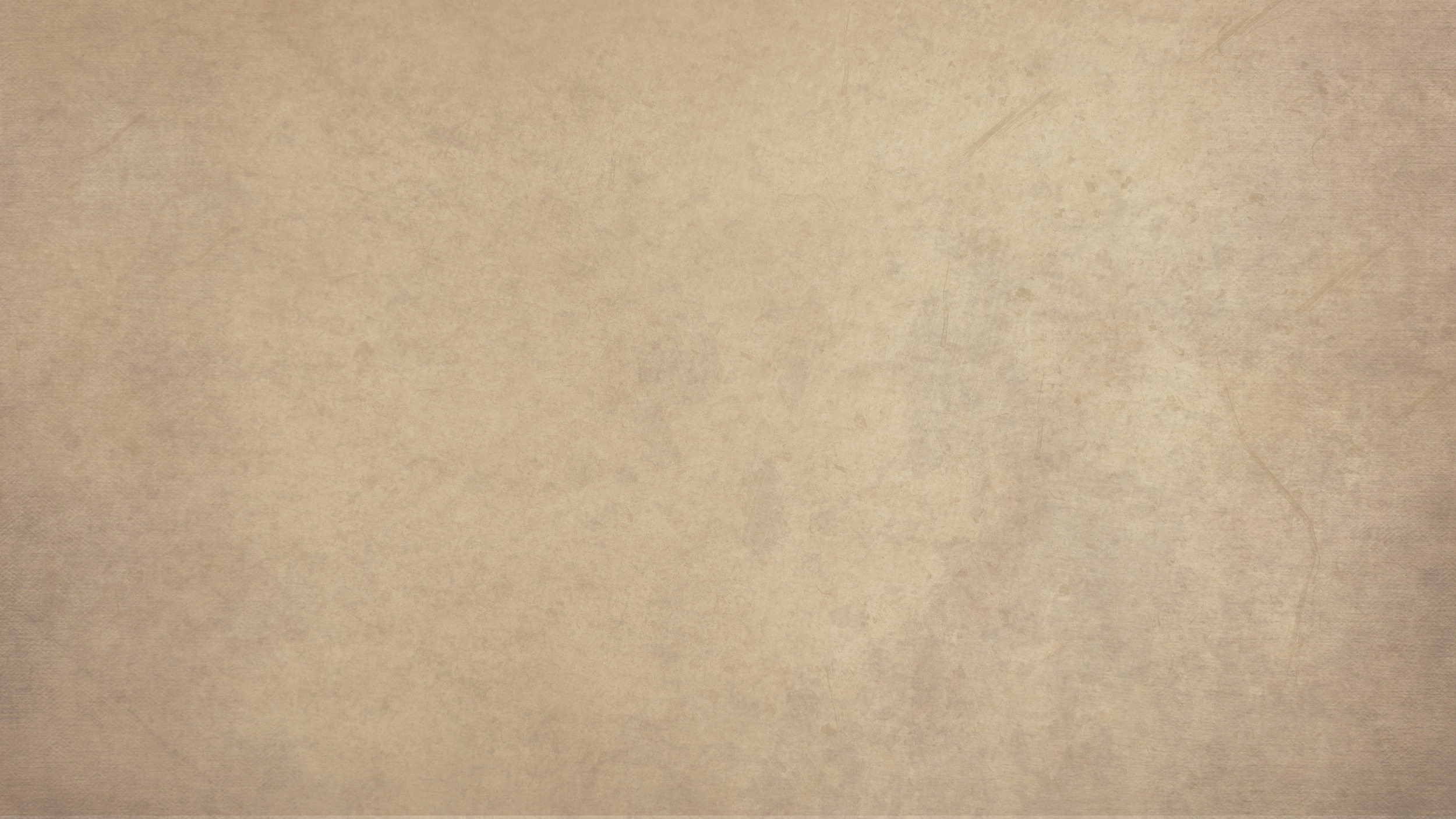 Українські землі в другій половині XVIII ст.
(перелік пам’яток):
собор святого Юра у м. Львів - 1744—1762 рр.; 
Андріївська церква у м. Київ - 1747-1757 рр.; 
ратуша в м. Бучач - 1751 р.; 
Покровська церква в м. Київ - 1766 р.; 
Троїцький собор у м. Новомосковськ (архітектор Яким Погрібняк) - 1775-1780 рр.; 
Успенський собор Почаївської лаври- 1771-1783рр.; 
палац Кирила Розумовського в м. Батурин - 1799-1803 рр., сучасний вигляд; 
скульптурна група святого Юрія змієборця на фасаді собору святого Юра у м. Львів (скульптор Йоганн Пінзель).
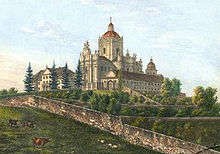 (НАЗВА)
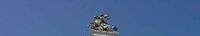 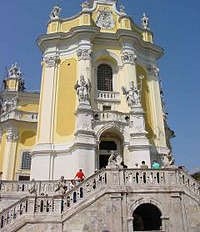 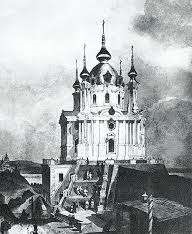 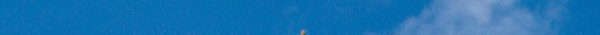 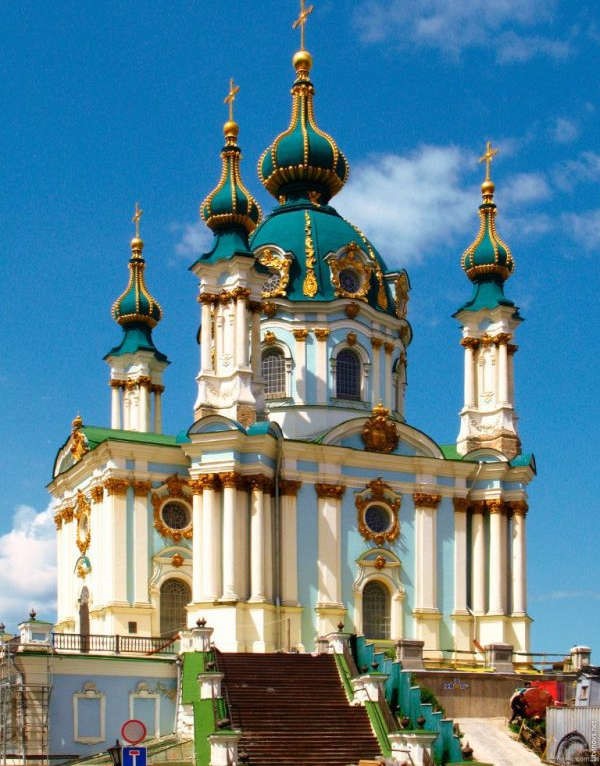 (НАЗВА)
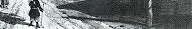 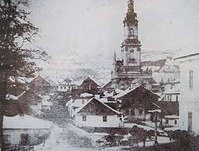 (НАЗВА)
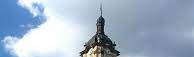 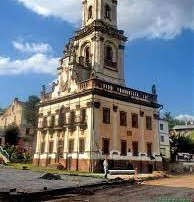 (НАЗВА)
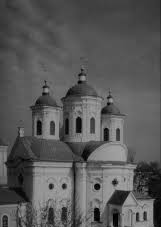 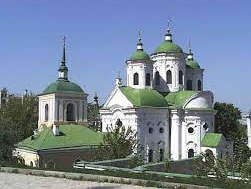 (НАЗВА)
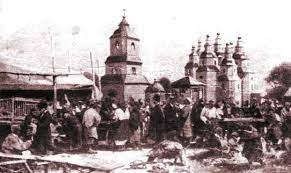 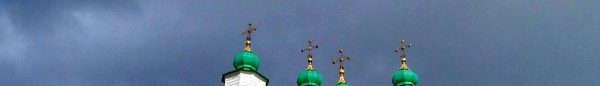 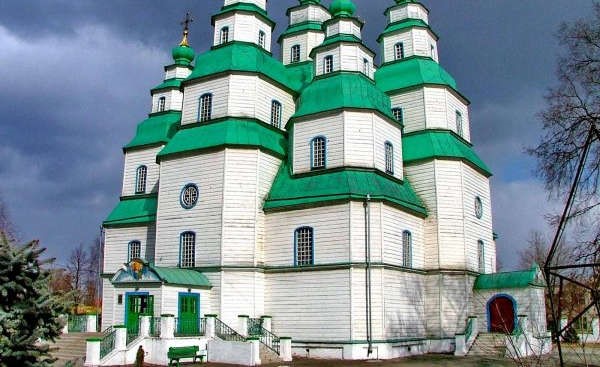 (НАЗВА)
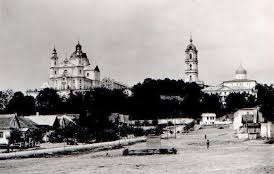 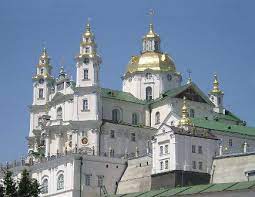 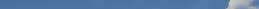 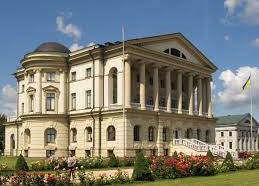 (НАЗВА)
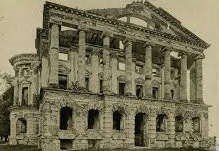 (НАЗВА)
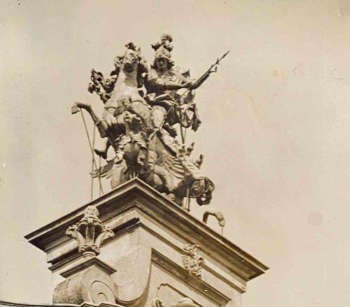 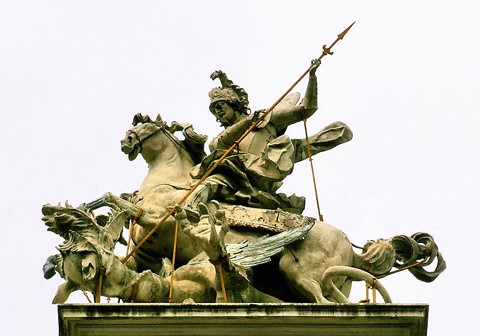